Coder les Pathologies dans les dossiers salariés MEDTRA
Plan
Aller dans le dossier du salarié
Saisir un ATCD personnel ou professionnel
Saisir un ATCD familial
Saisir une pathologie actuellement en cours
Renseigner un statut RQTH / invalidité d’un salarié
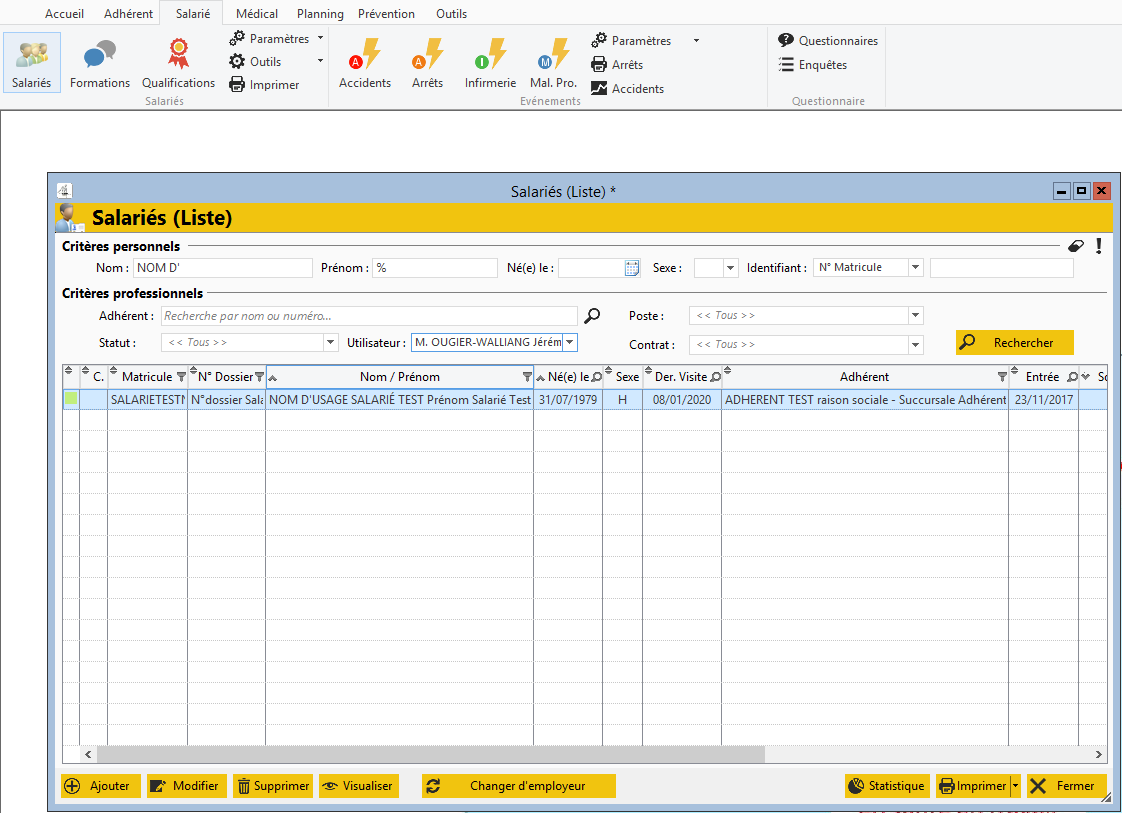 Cliquer sur salarié
Cliquer sur salariés
1
2
1
2
3
4
5
3
4
5
Renseigner le nom d’un salarié
Cliquer sur rechercher
Sélectionner le salarié 
Double clic gauche pour ouvrir la fiche salarié
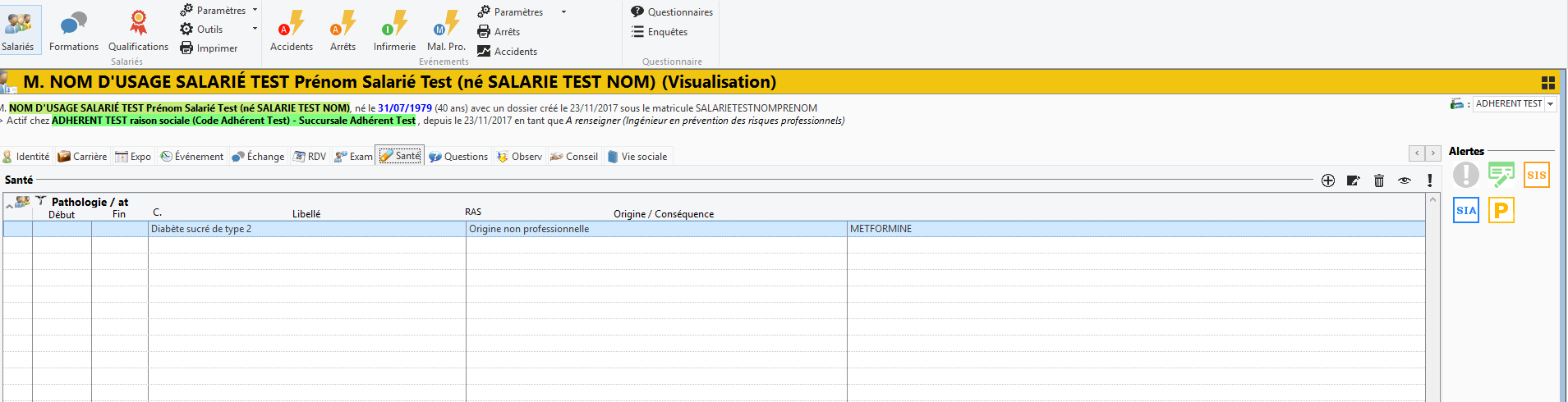 1
2
1
2
3
3
4
4
Cliquer sur Santé
La liste des pathologies et antécédents renseignée apparait
La dernière colonne est celle des observations
Cliquer sur
Pour ajouter une pathologie/ ATCD
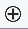 Pour modifier une pathologie/ ATCD
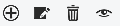 Pour supprimer une pathologie/ ATCD (erreur de saisie)
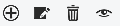 Pour visualiser une pathologie/ ATCD
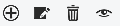 Saisir un ATCD personnel ou professionnel
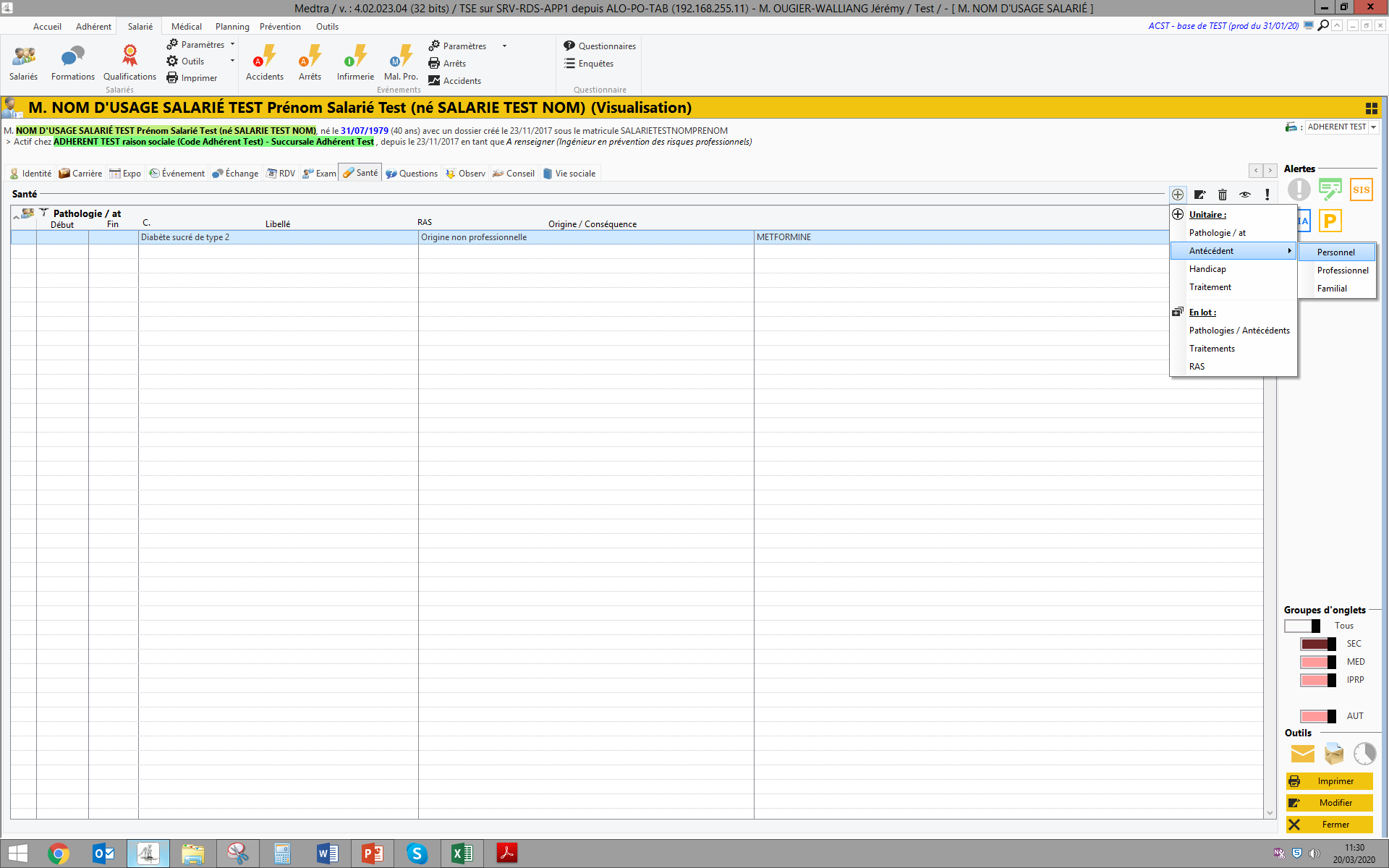 1
2
1
2
Cliquer sur
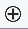 Glisser sur Antécédent puis personnel ou professionnel : clic gauche
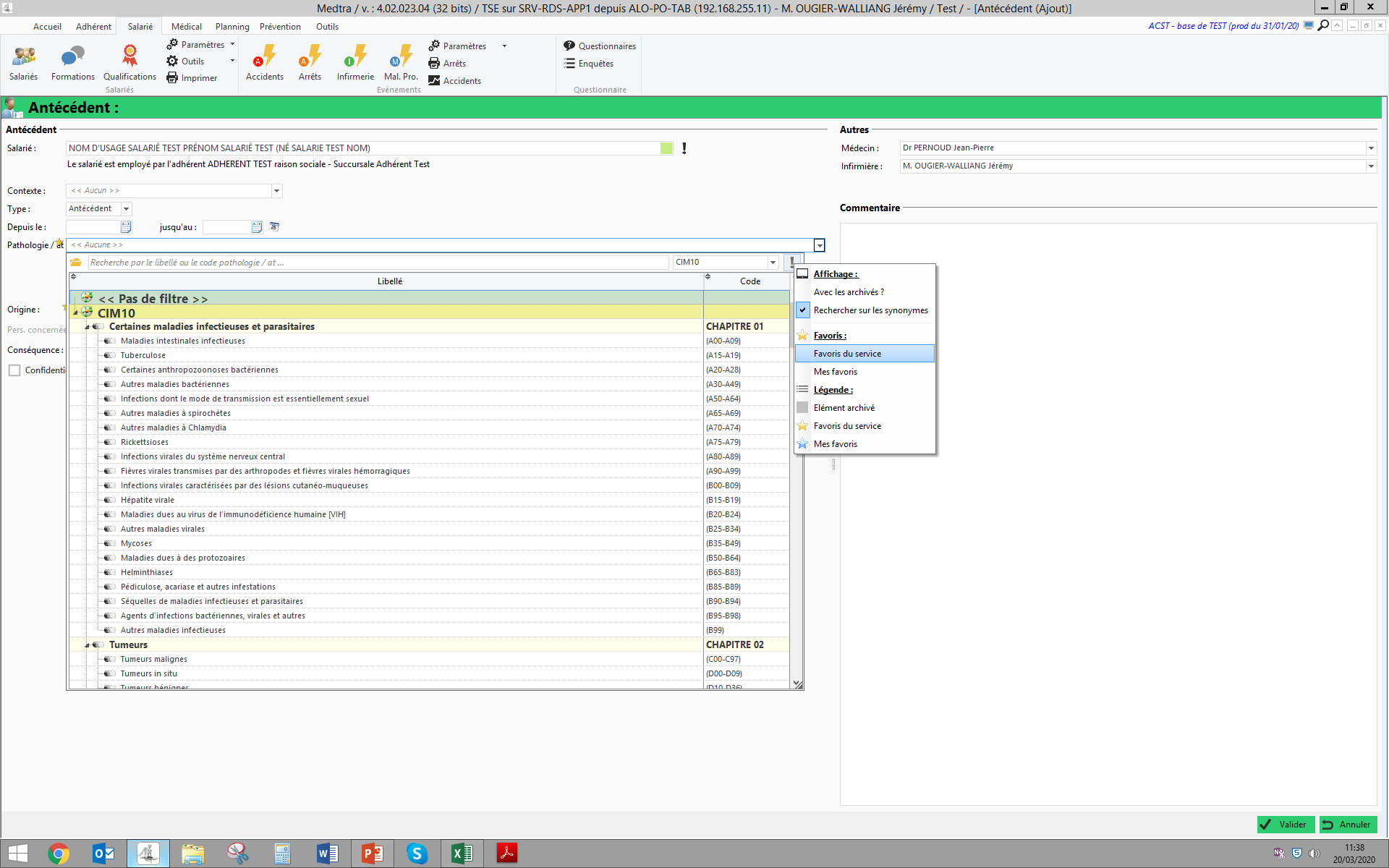 1
2
3
4
1
2
3
4
5
6
5
6
5
7
7
Nom du salarié
Contexte = rattaché à une visite ou non (non obligatoire)
Nom du Médecin référent et/ou celui de l’IST
Type (non modifiable pour le moment car on souhaite ajouter un ATCD)
Filtres
Pathologie à ajouter
Zone commentaire
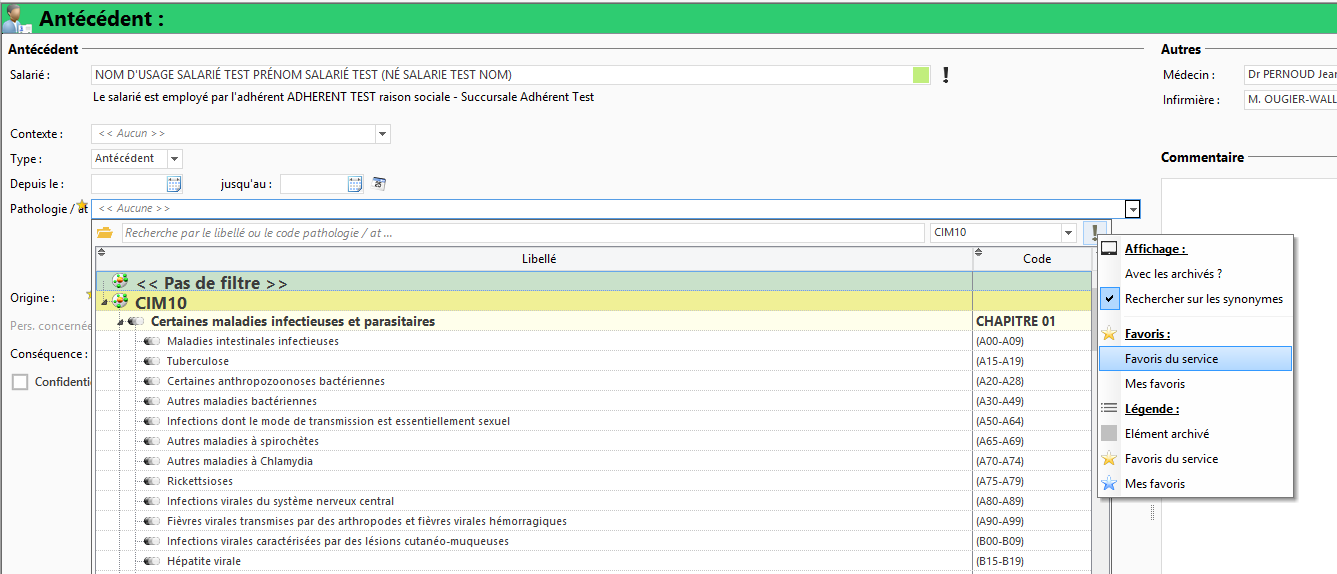 1
1
2
2
3
3
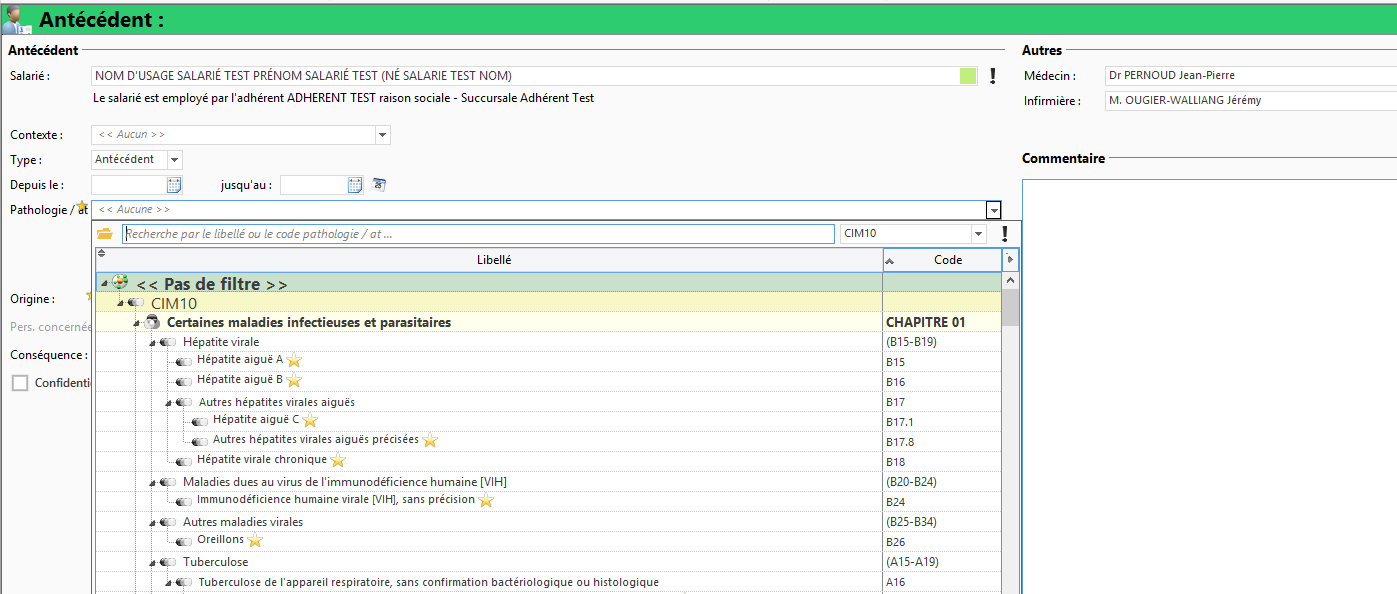 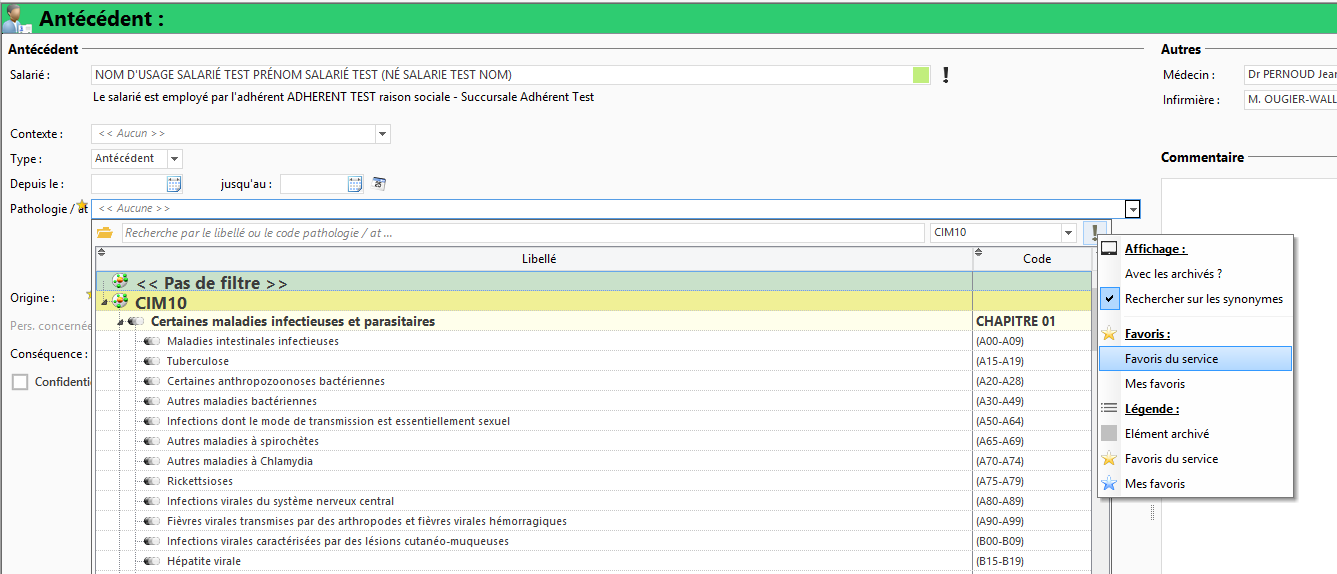 Filtres à mettre en place : 
cliquer sur
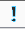 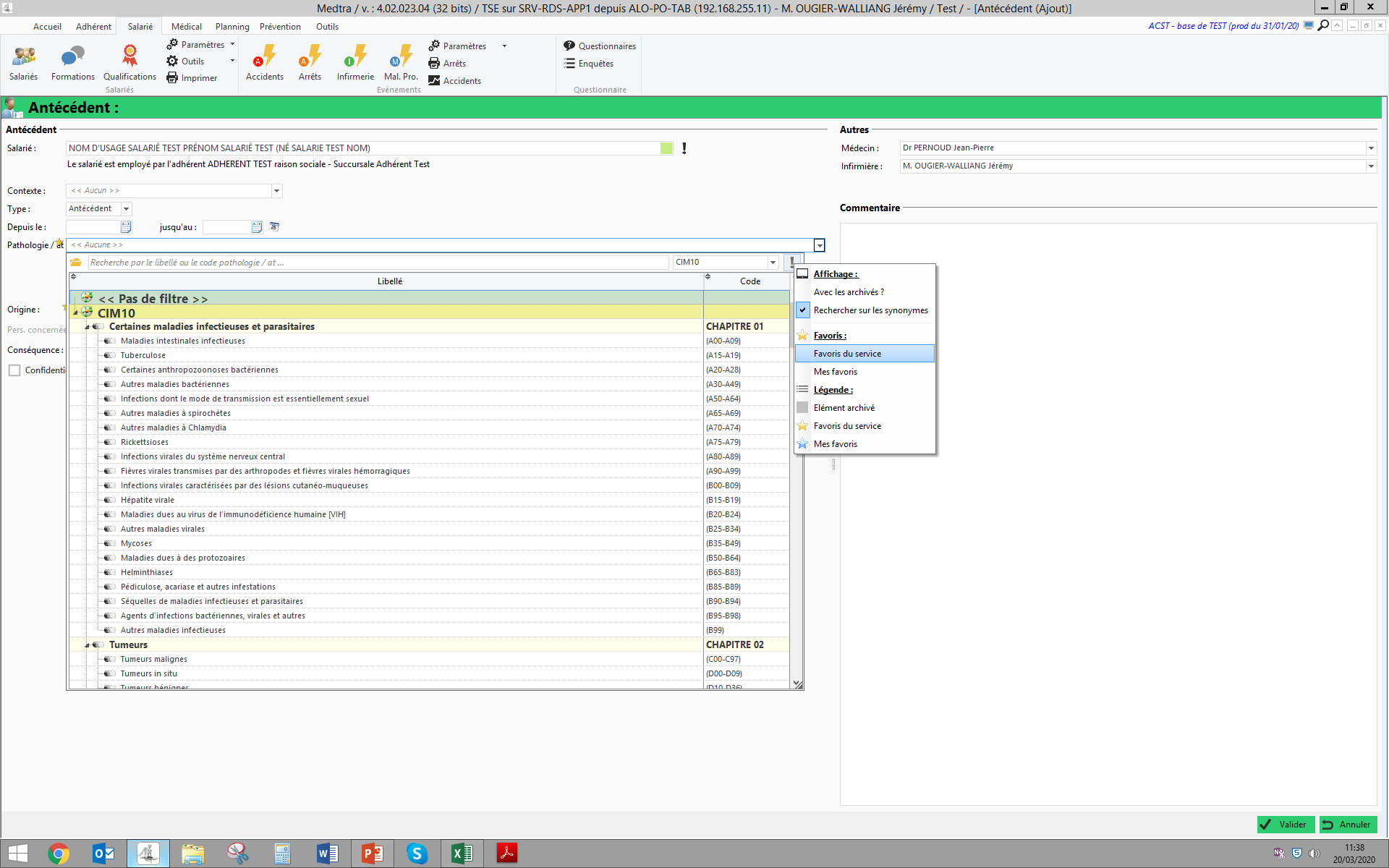 Puis sectionner
sans la petite étoile devant
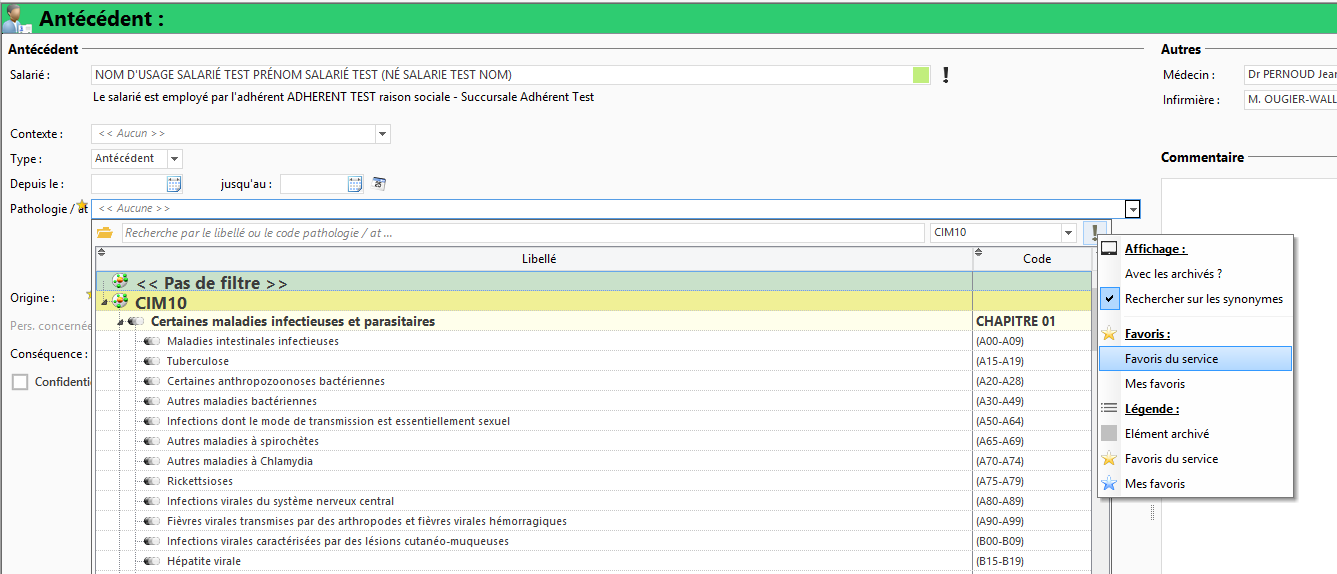 Affichage des favoris du service uniquement
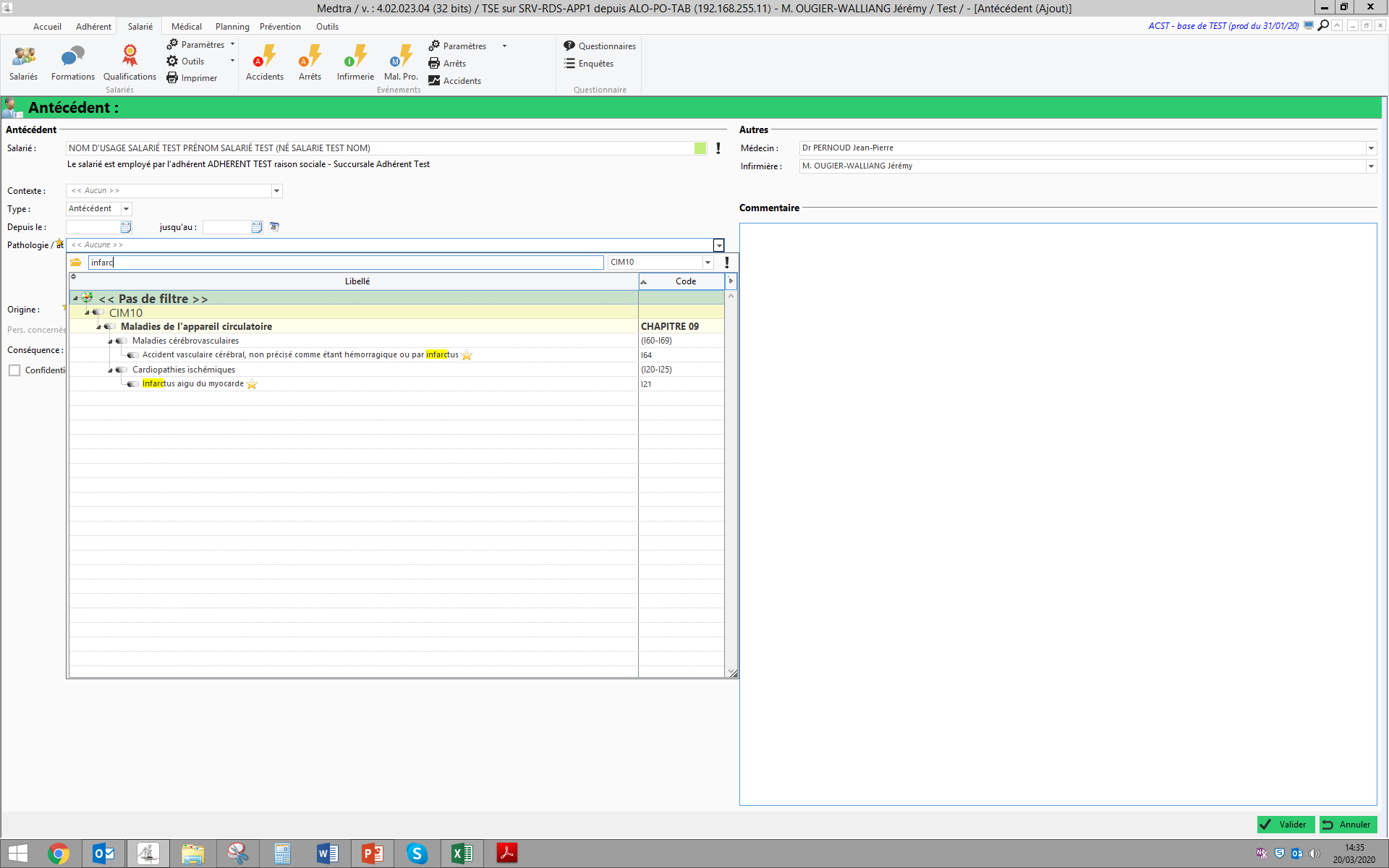 1
2
1
2
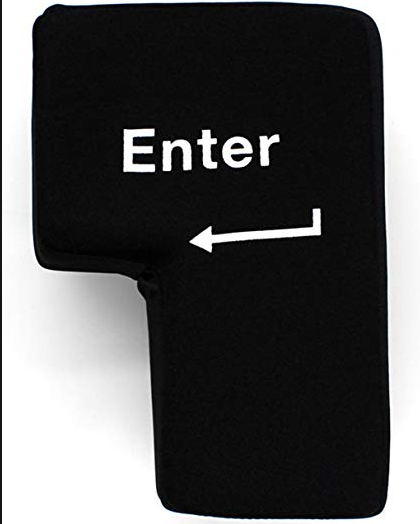 Chercher une pathologie dans la fenêtre de recherche (même mots partiels). Appuyer sur « entrée » de votre clavier
Sélectionner la pathologie souhaitée
Double-cliquer avec le bouton gauche
ATCD Personnel
ATCD professionnel
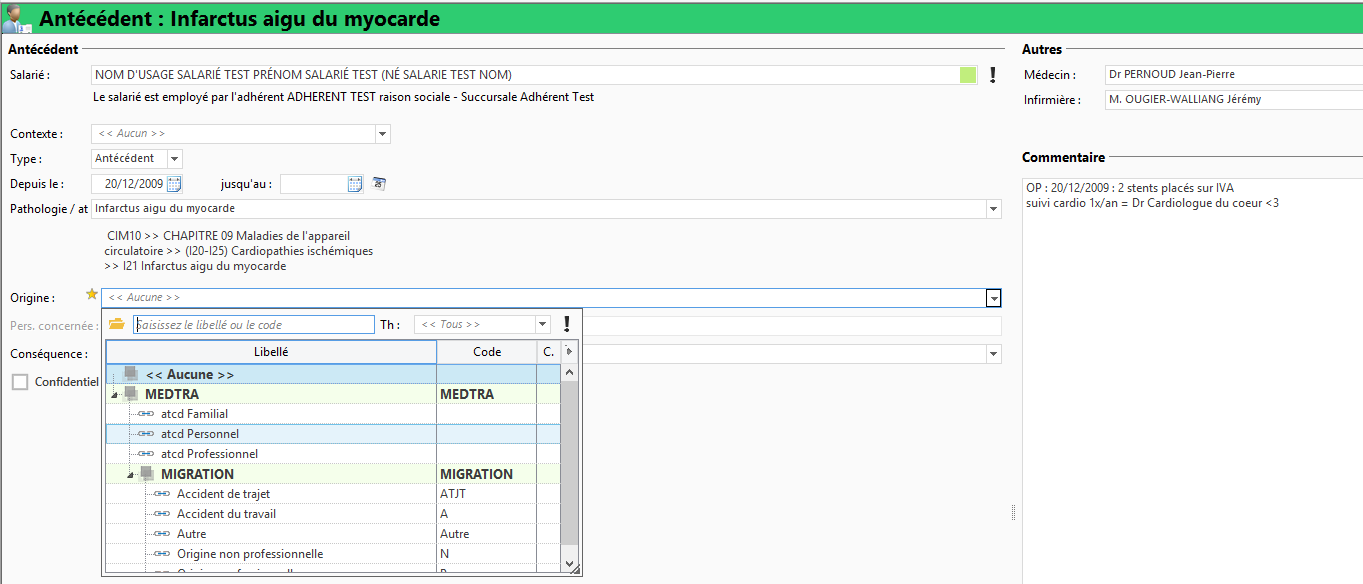 1
2
3
1
2
3
4
4
5
5
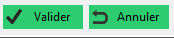 Renseigner l’origine : ATCD Personnel ou ATCD professionnel
Renseigner la date (si connue)
Si pas de date (car non connu)
Renseigner des commentaires au besoin
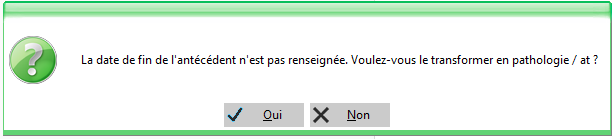 Cliquer sur « Valider »
Saisir un ATCD Familial
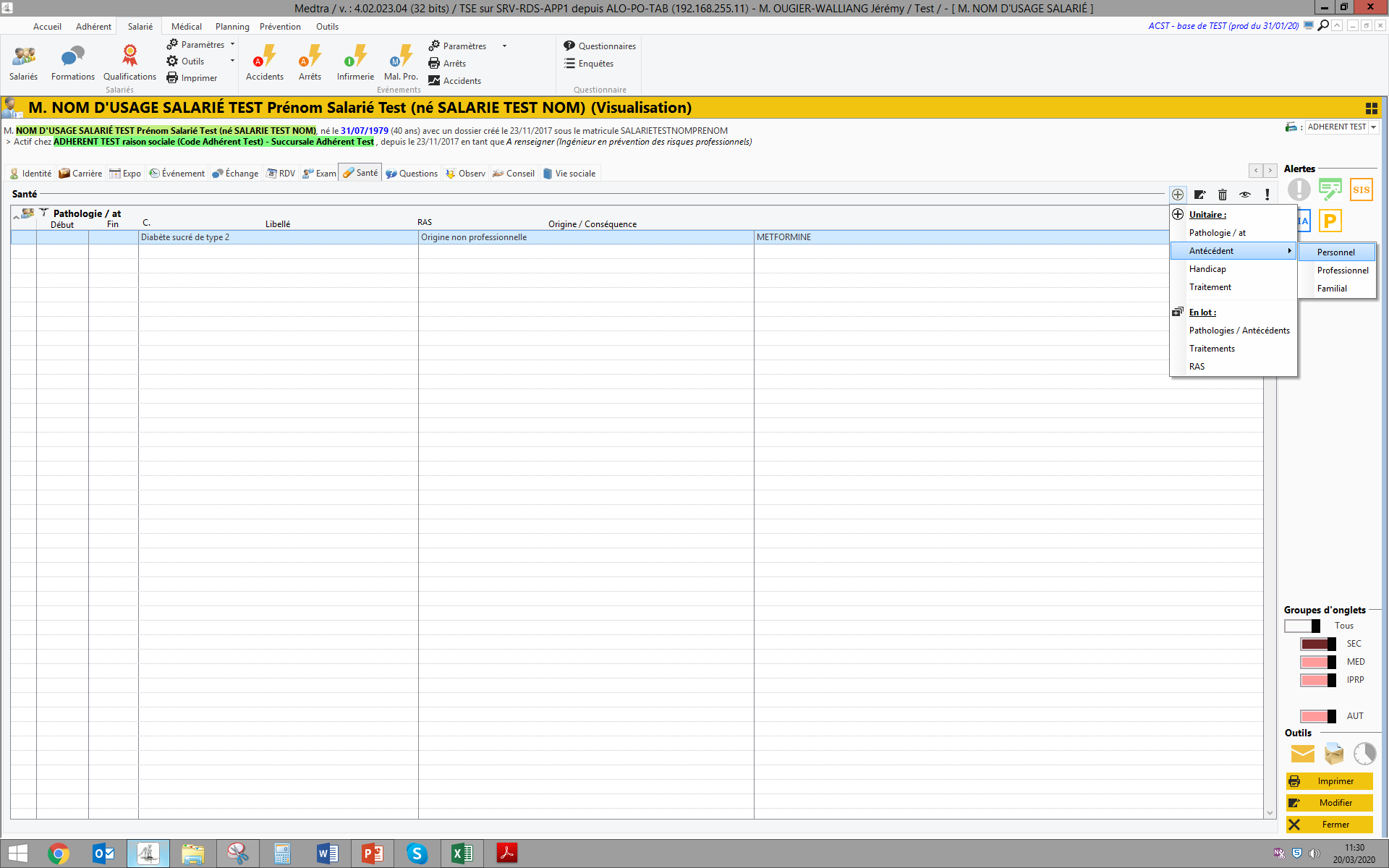 1
2
1
2
Cliquer sur
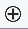 Glisser sur Antécédent puis familial : clic gauche
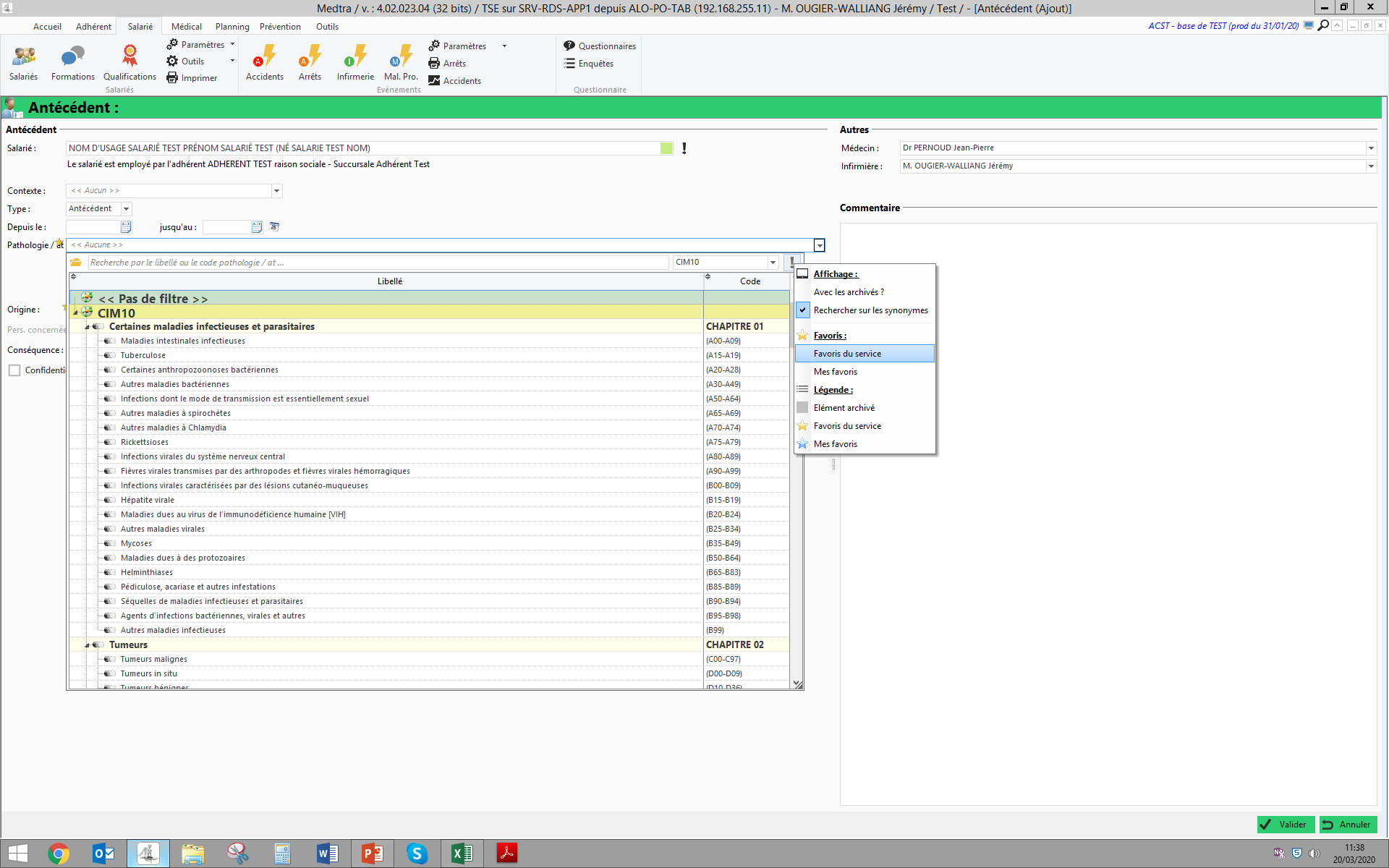 1
2
3
4
1
2
3
4
5
6
5
6
5
7
7
Nom du salarié
Contexte = rattaché à une visite ou non (non obligatoire)
Nom du Médecin référent et/ou celui de l’IST
Type (non modifiable pour le moment car on souhaite ajouter un ATCD)
Filtres à mettre en place
Pathologie à ajouter
Zone commentaire
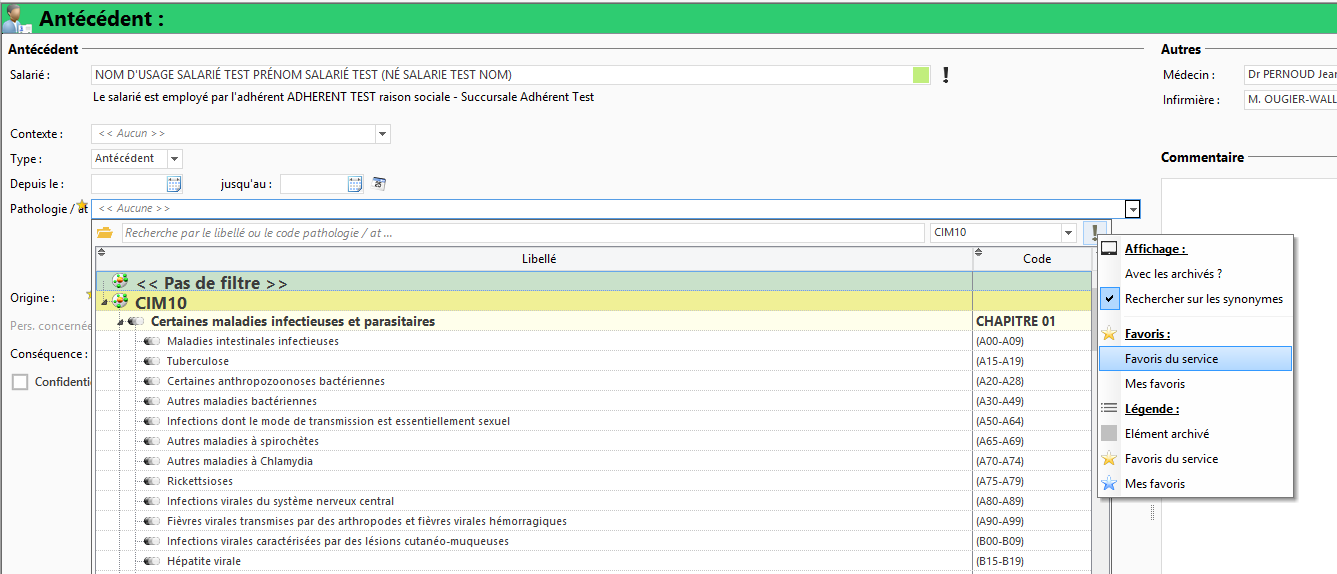 1
1
2
2
3
3
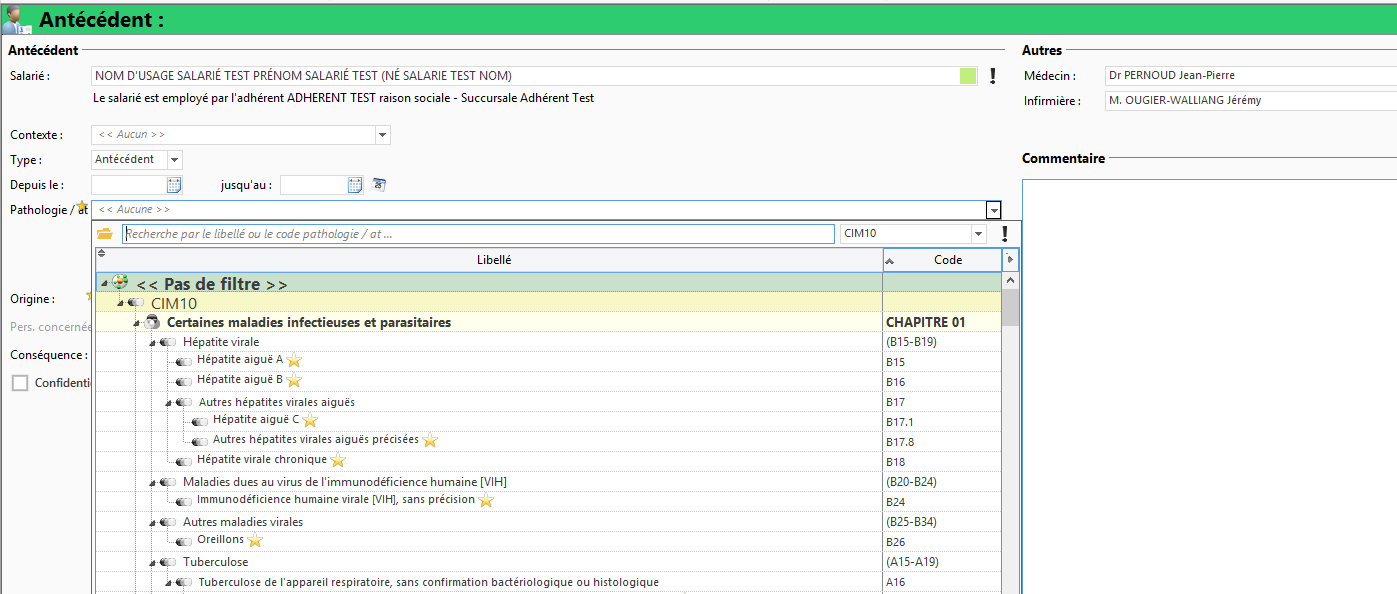 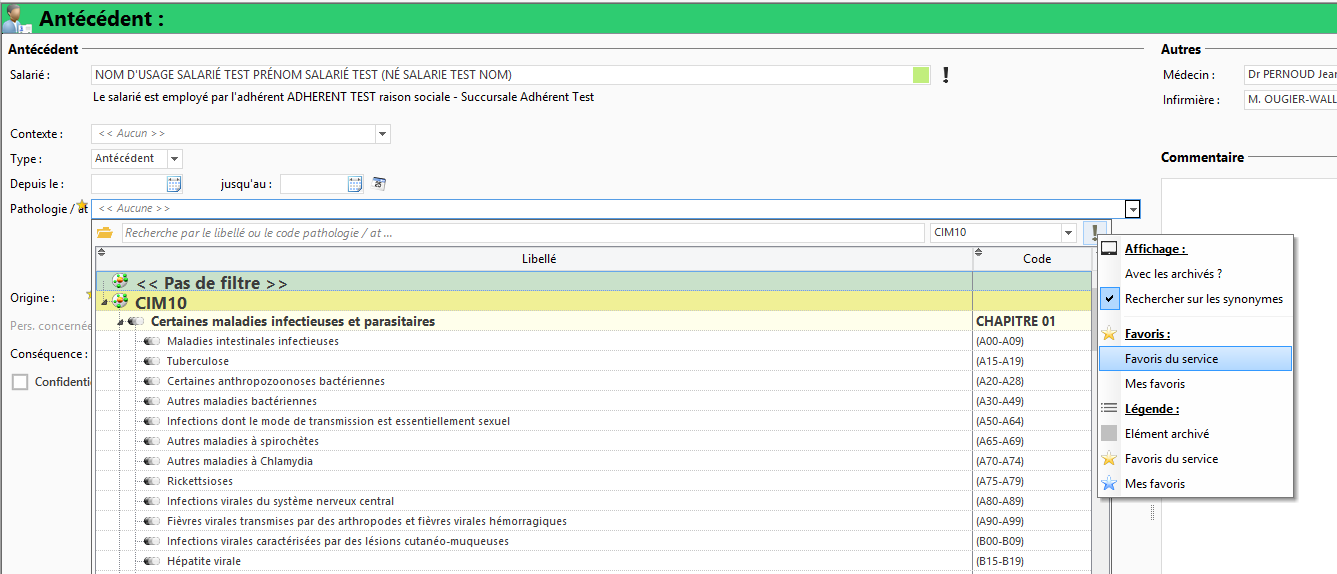 Filtres à mettre en place : 
cliquer sur
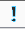 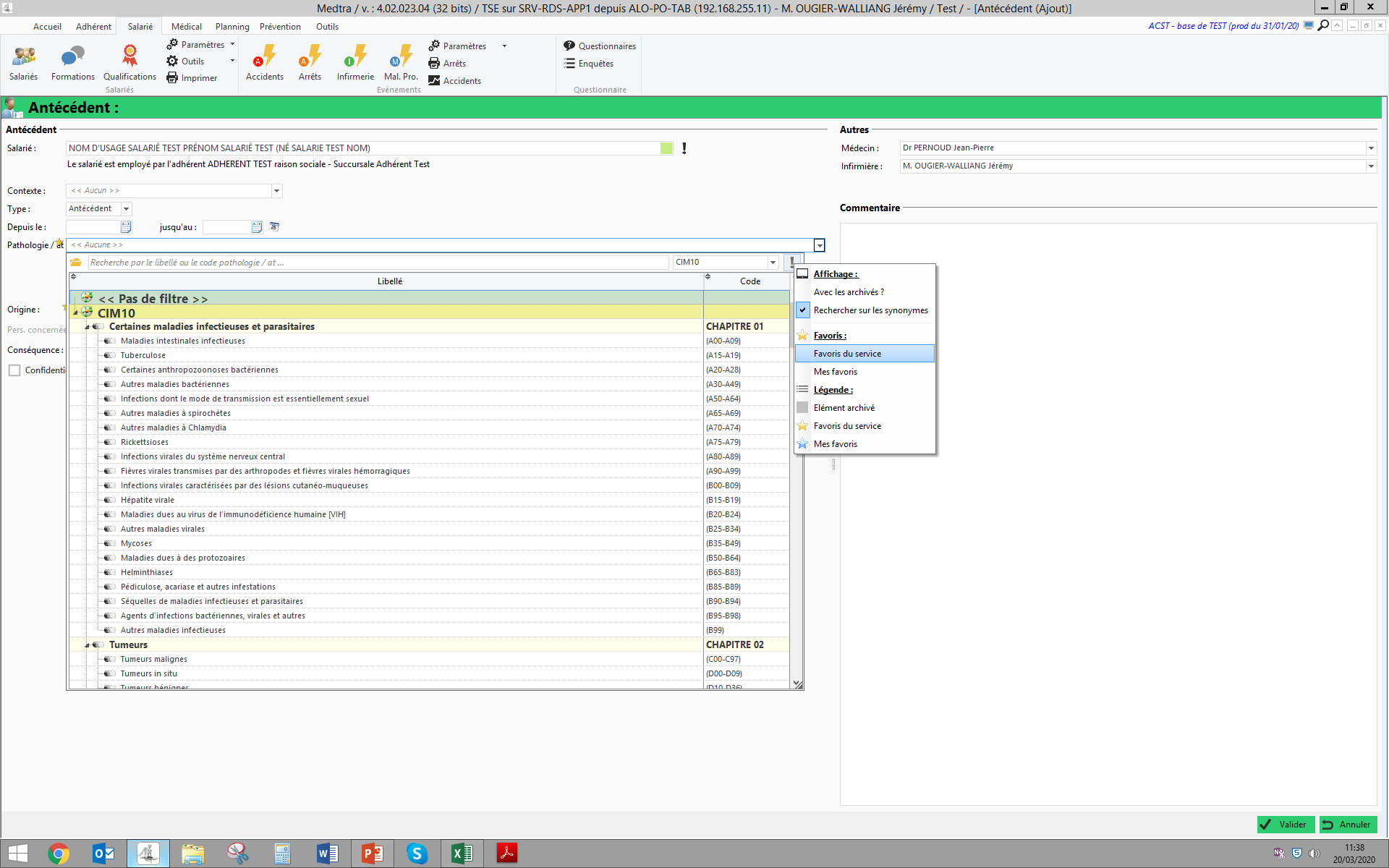 Puis sectionner
sans la petite étoile devant
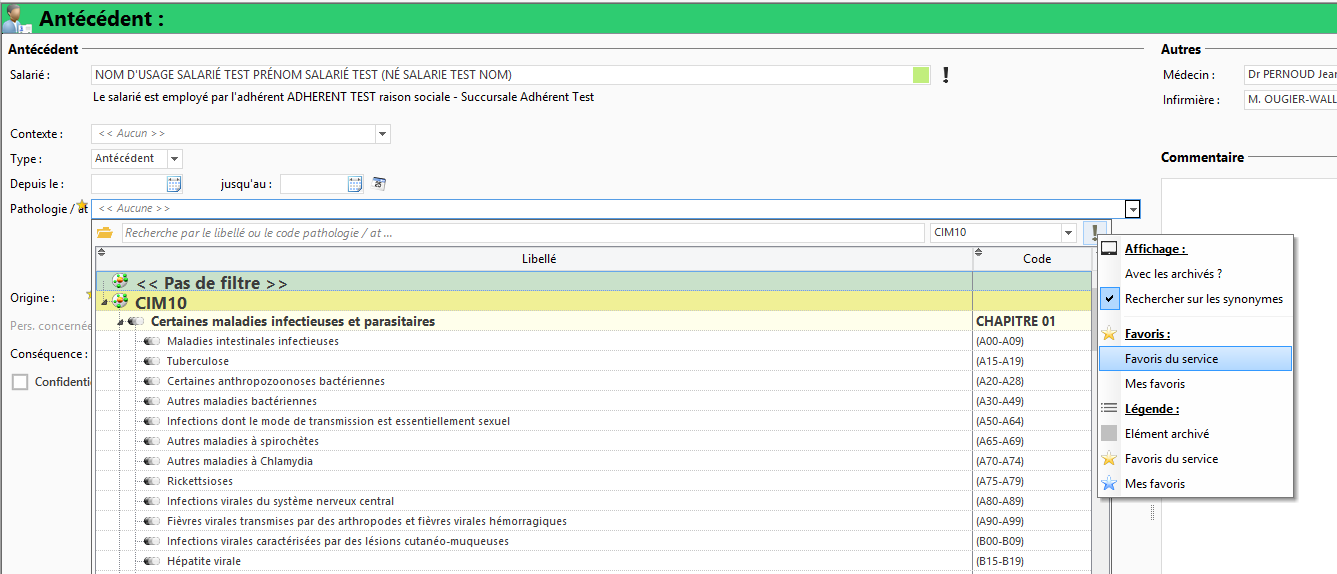 Affichage des favoris du service uniquement
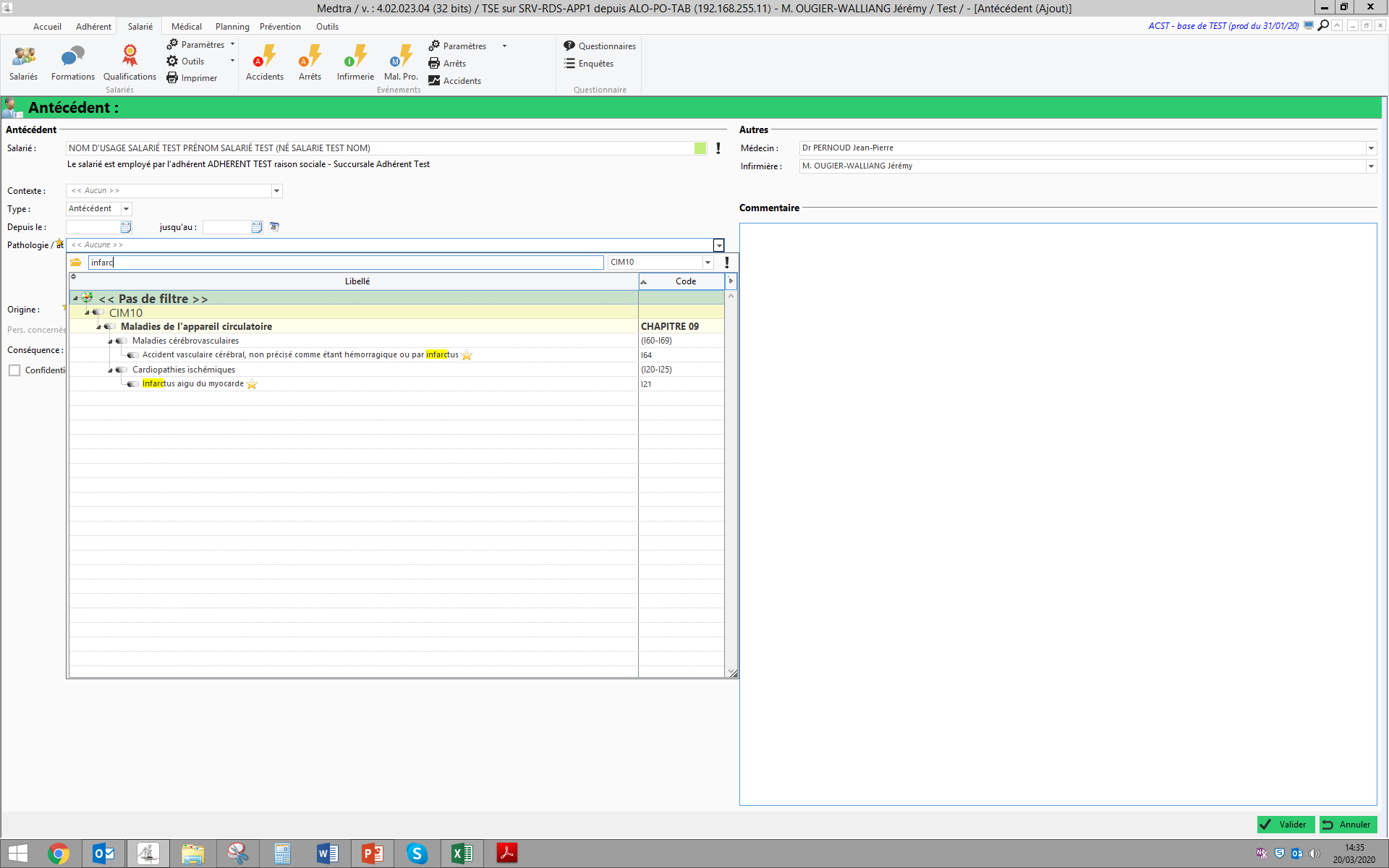 1
2
1
2
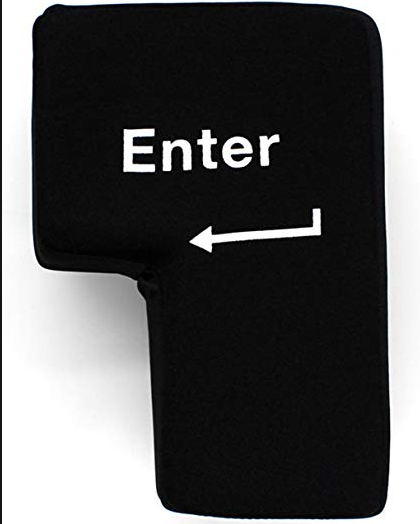 Chercher une pathologie dans la fenêtre de recherche (même mots partiels). Appuyer sur « entrée » de votre clavier
Sélectionner la pathologie souhaitée
Double-cliquer avec le bouton gauche
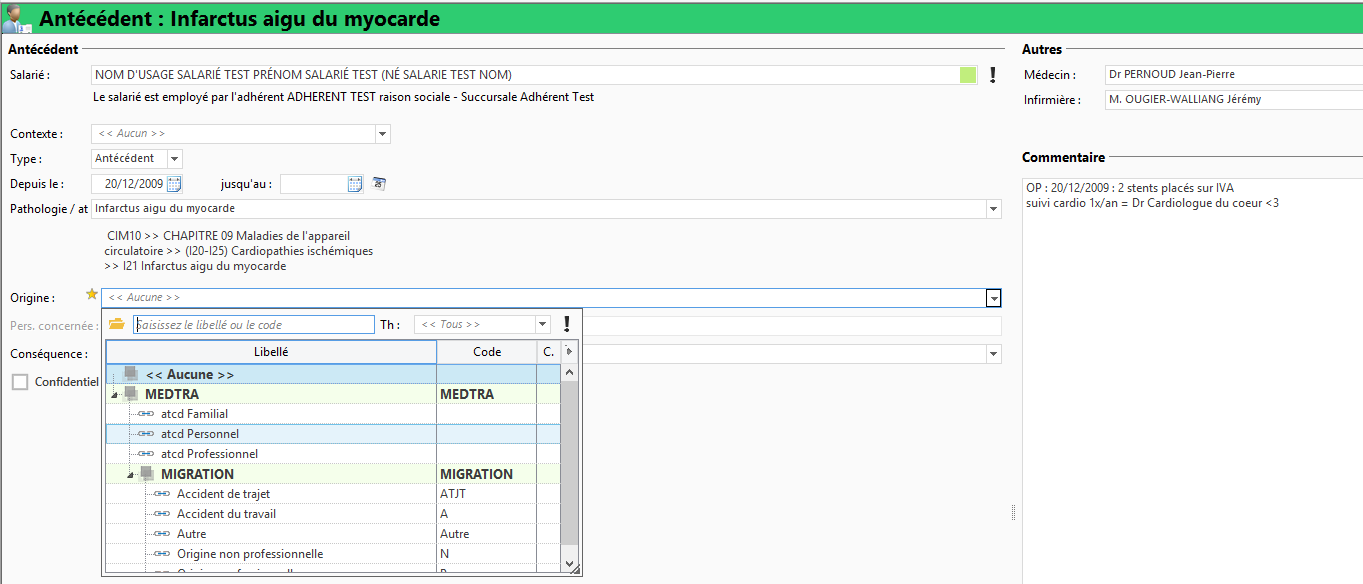 ATCD Familial
1
2
3
1
2
3
4
4
5
5
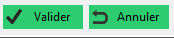 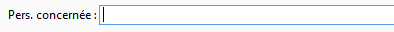 Renseigner l’origine : ATDC Familial +
Renseigner la date (si connue)
Si pas de date (car non connu)
Renseigner des commentaires au besoin
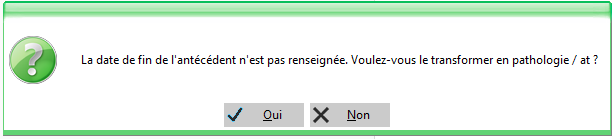 Cliquer sur « Valider »
Ajouter une pathologie/at en cours
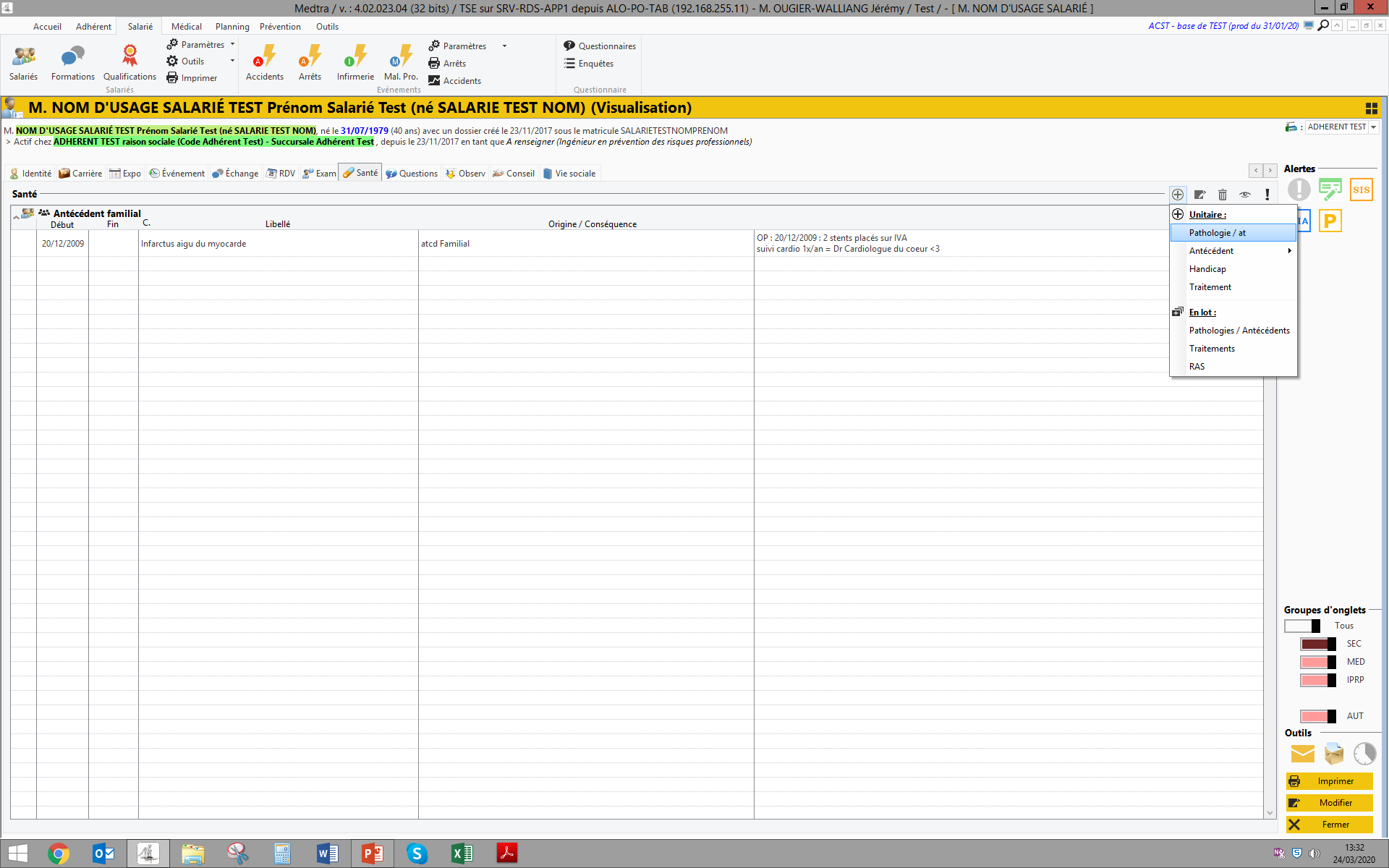 1
2
1
2
Cliquer sur
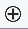 Glisser sur Pathologie/at : clic gauche
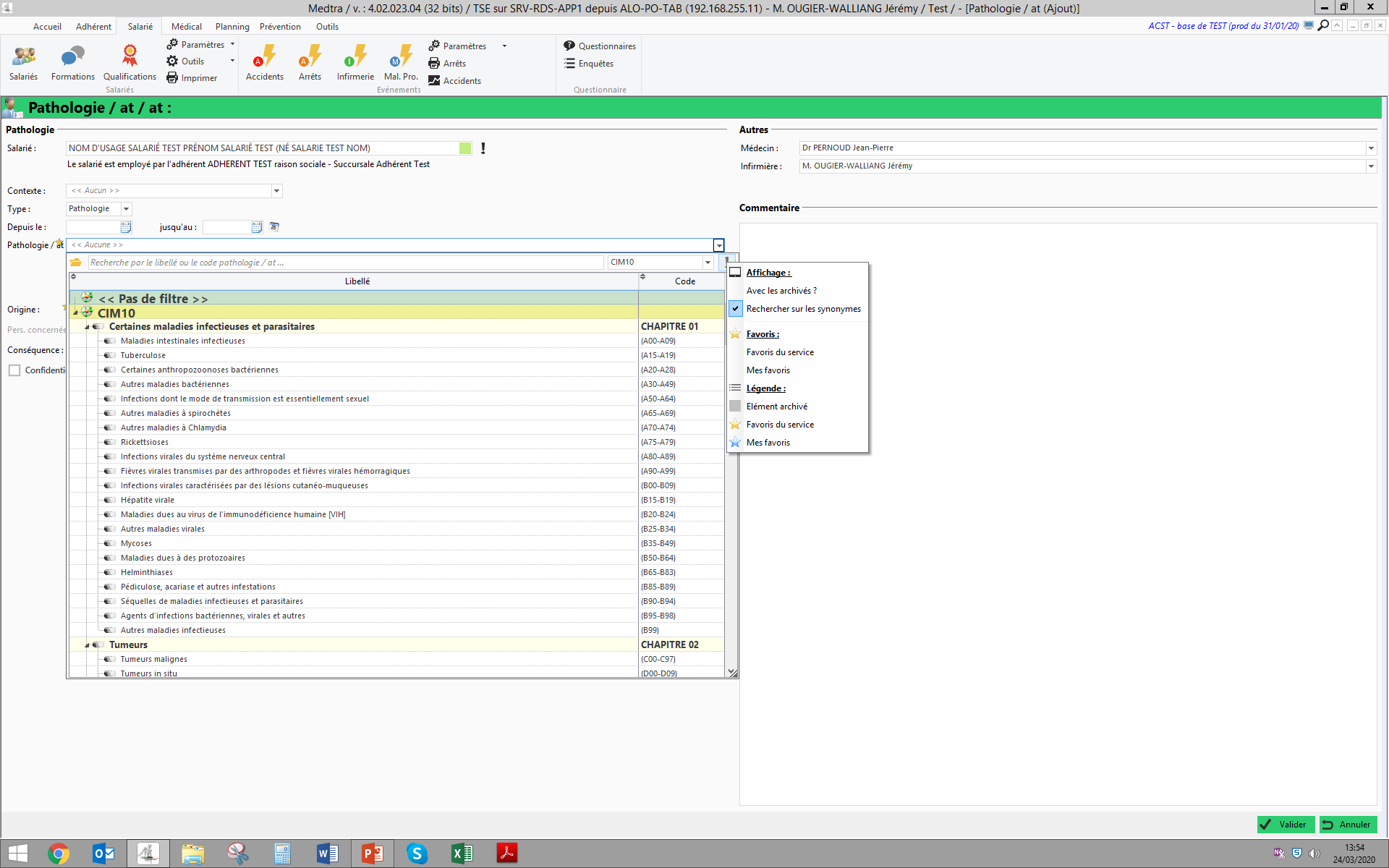 1
2
3
4
1
2
3
4
5
6
5
6
5
7
7
Nom du salarié
Contexte = rattaché à une visite ou non (non obligatoire)
Nom du Médecin référent et/ou celui de l’IST
Type (non modifiable pour le moment car on souhaite ajouter une pathologie)
Filtres à mettre en place
Pathologie à ajouter
Zone commentaire
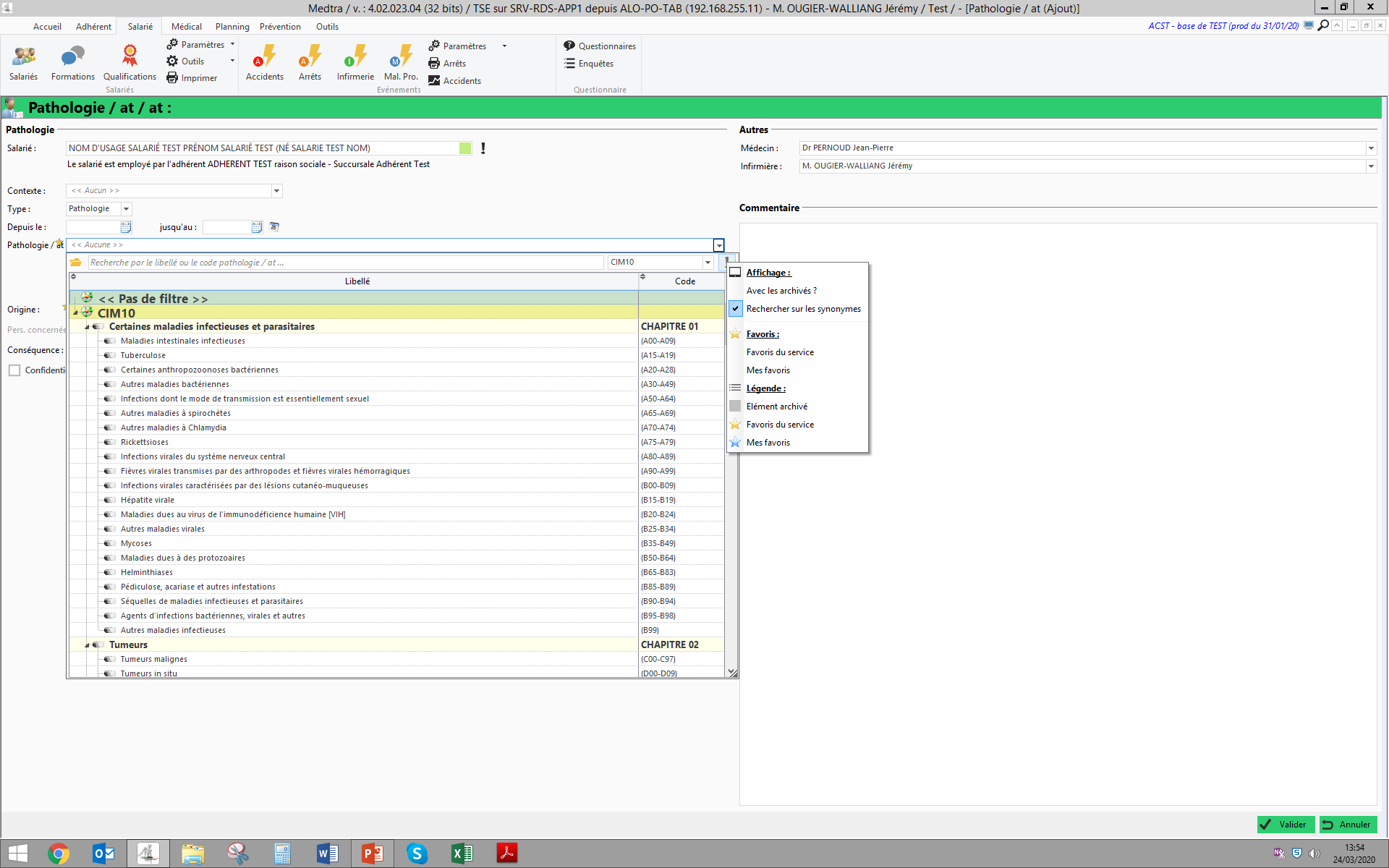 1
1
2
2
3
3
Filtres à mettre en place : 
cliquer sur
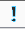 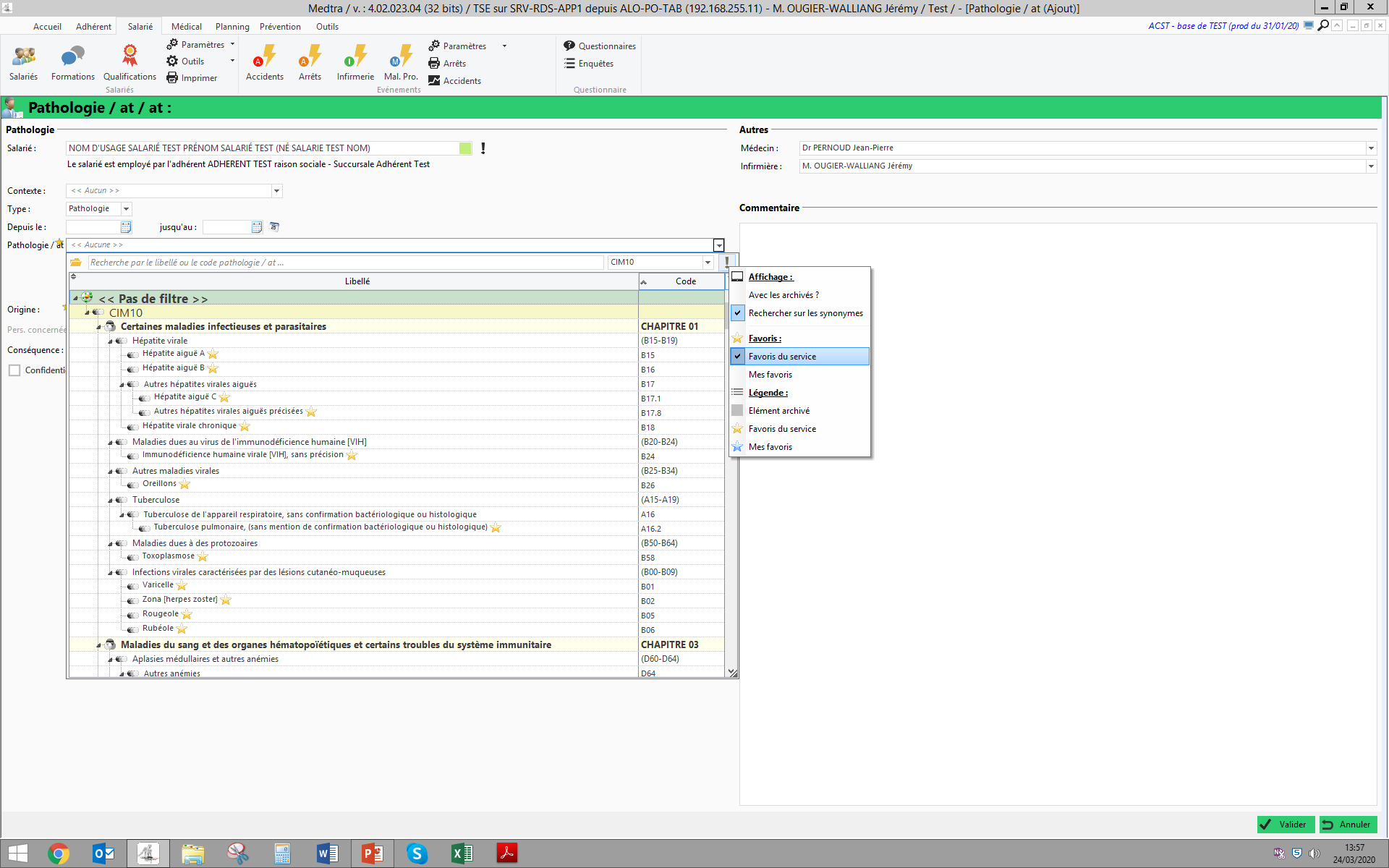 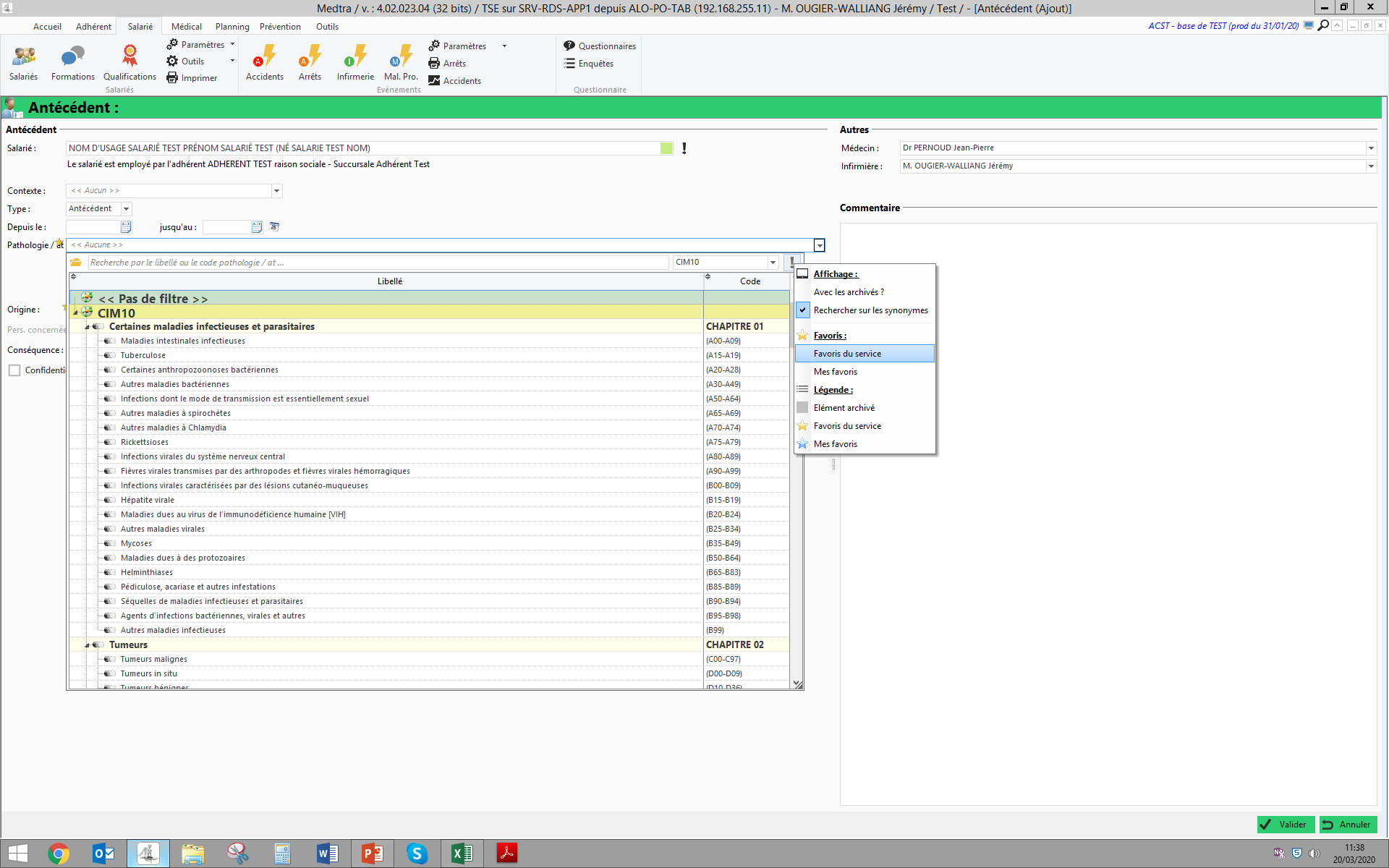 Puis sectionner
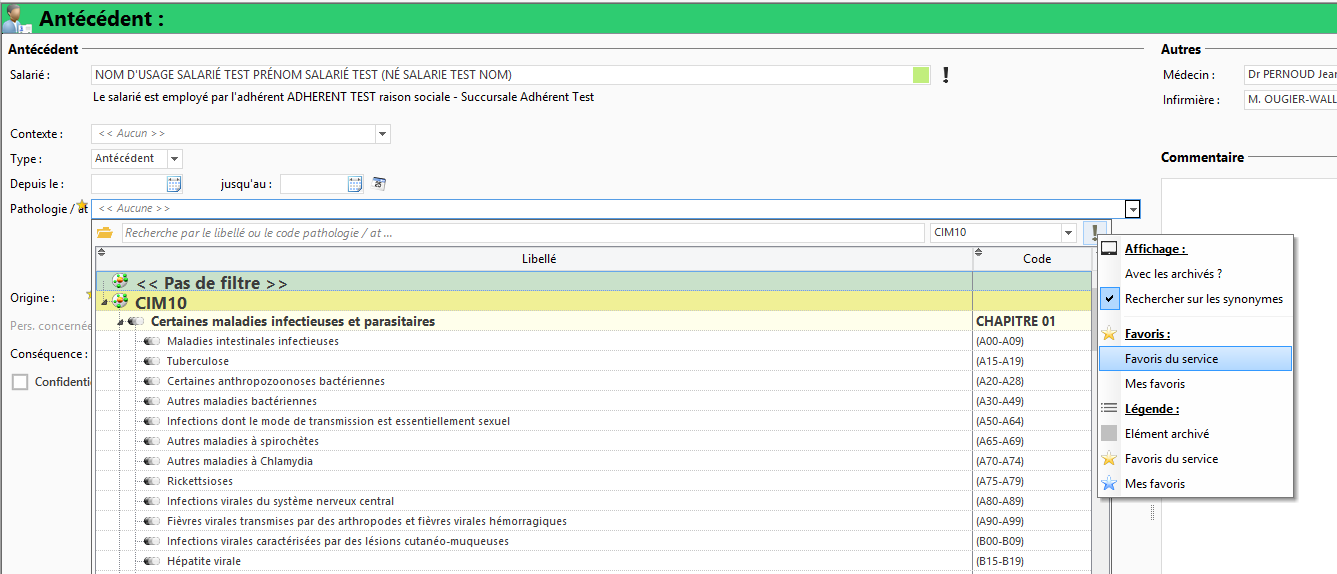 sans la petite étoile devant
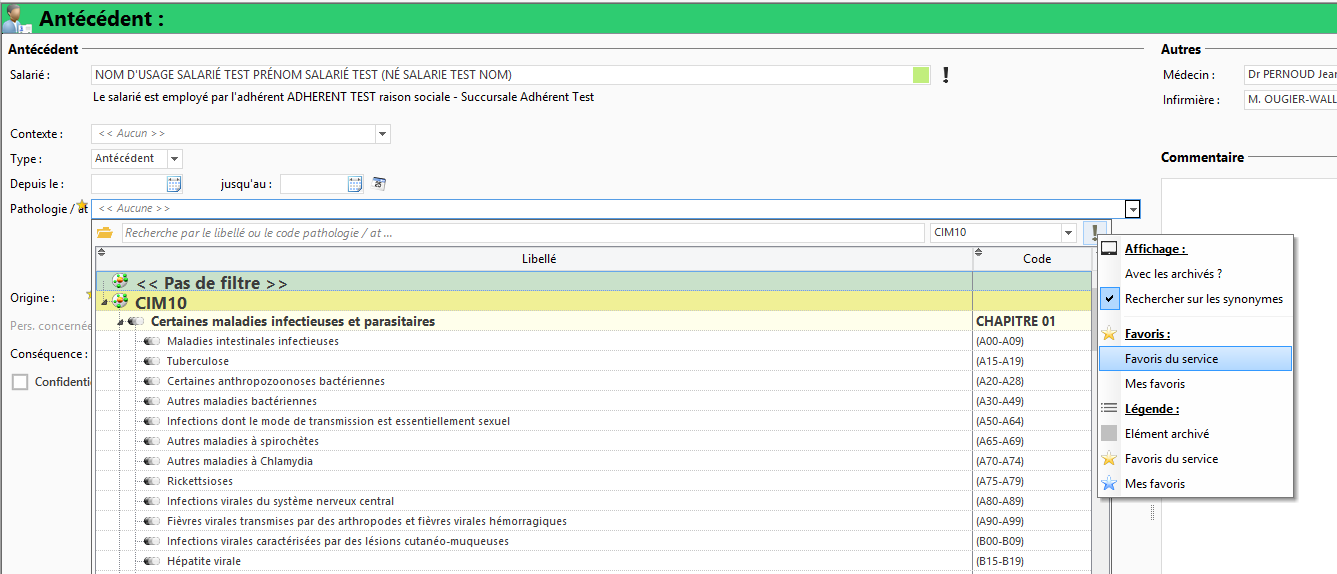 Affichage des favoris du service uniquement
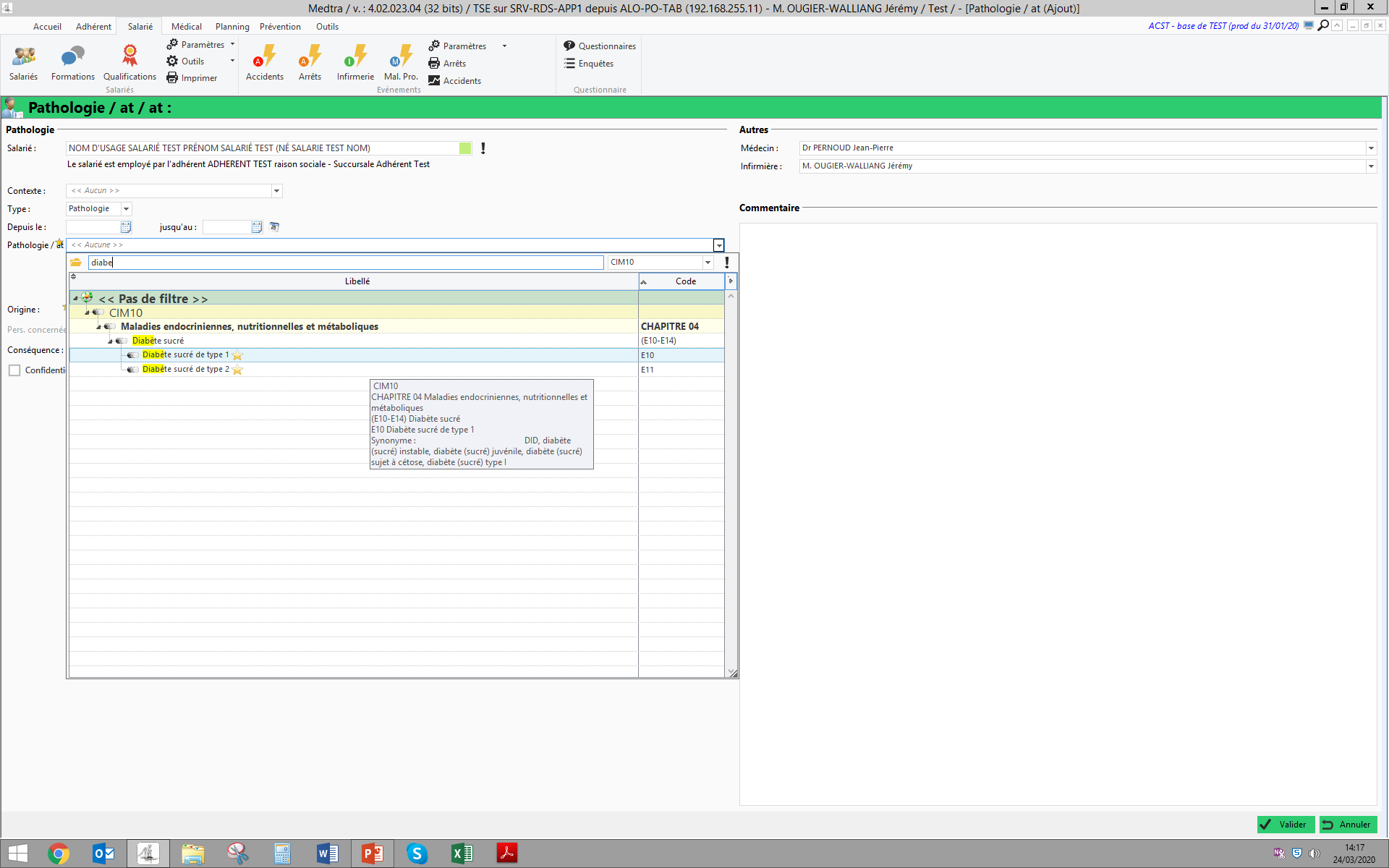 1
2
1
2
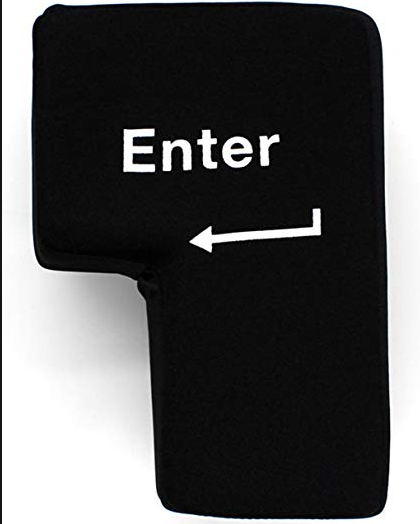 Chercher une pathologie dans la fenêtre de recherche (même mots partiels). Appuyer sur « entrée » de votre clavier
Sélectionner la pathologie souhaitée
Double-cliquer avec le bouton gauche
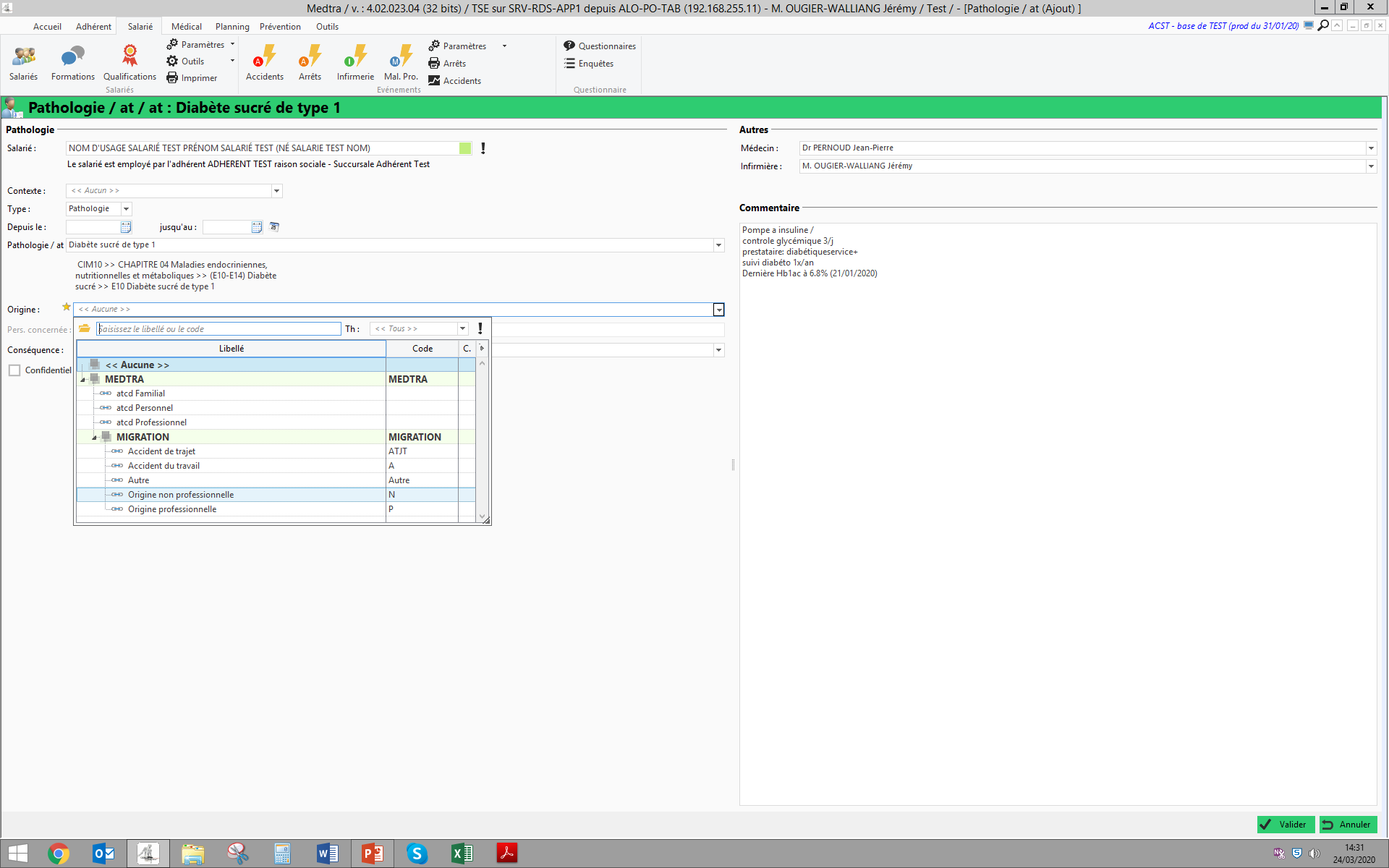 Pathologie
en cours
1
2
3
1
2
3
4
4
Renseigner l’origine
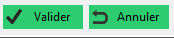 Renseigner la date (si connue)
MIGRATION = pathologie découverte ou en cours
	Accident de trajet (lien direct constaté)
	Accident du travail (lien direct constaté)
	Origine non professionnelle (sans lien avec le travail)
	Origine professionnelle (en lien avec le travail : MP, MCP..)
	Autre (si doute)
Renseigner des commentaires au besoin
Cliquer sur « Valider »
Handicap / IPP
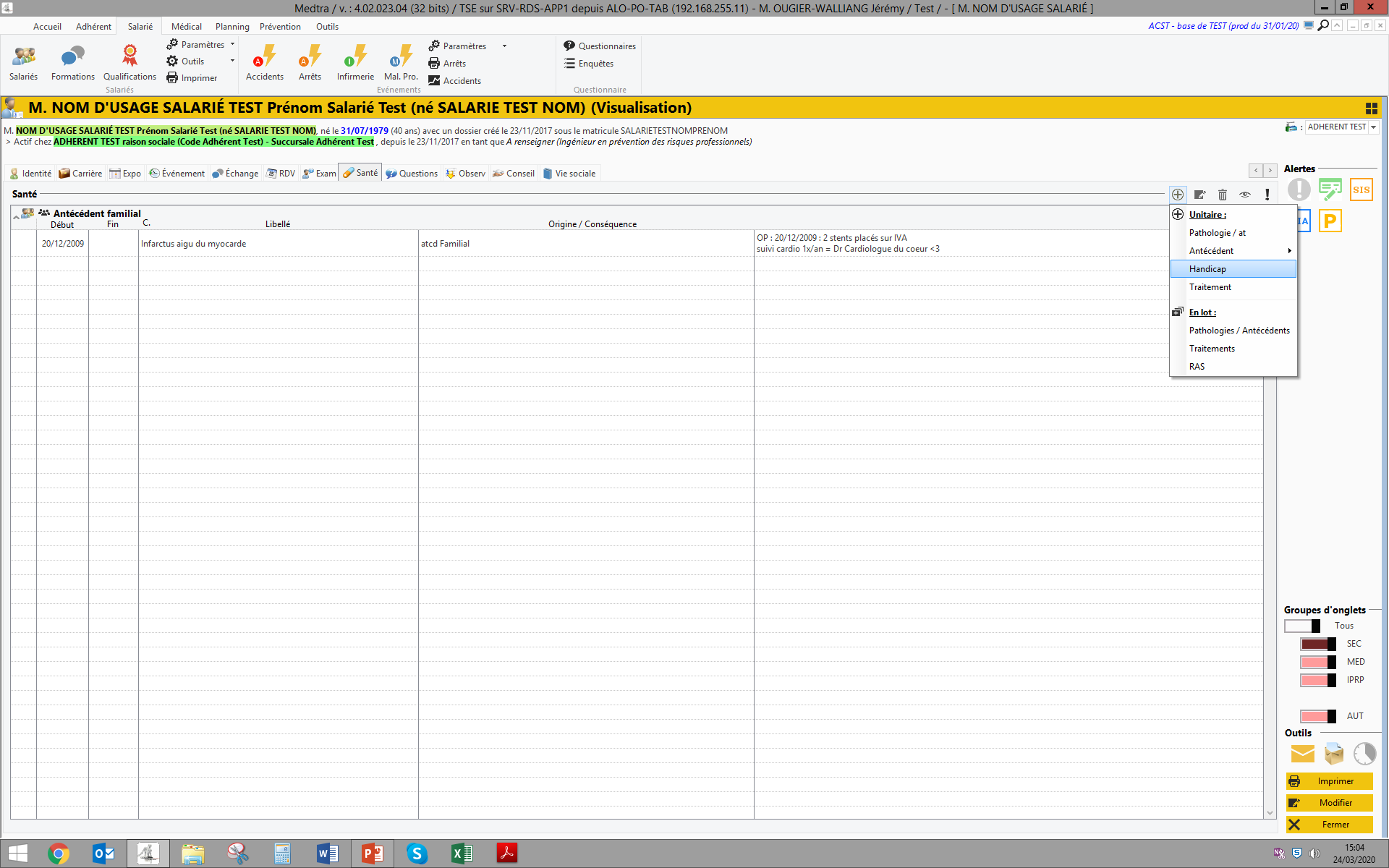 1
2
1
2
Cliquer sur
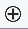 Glisser sur Handicap
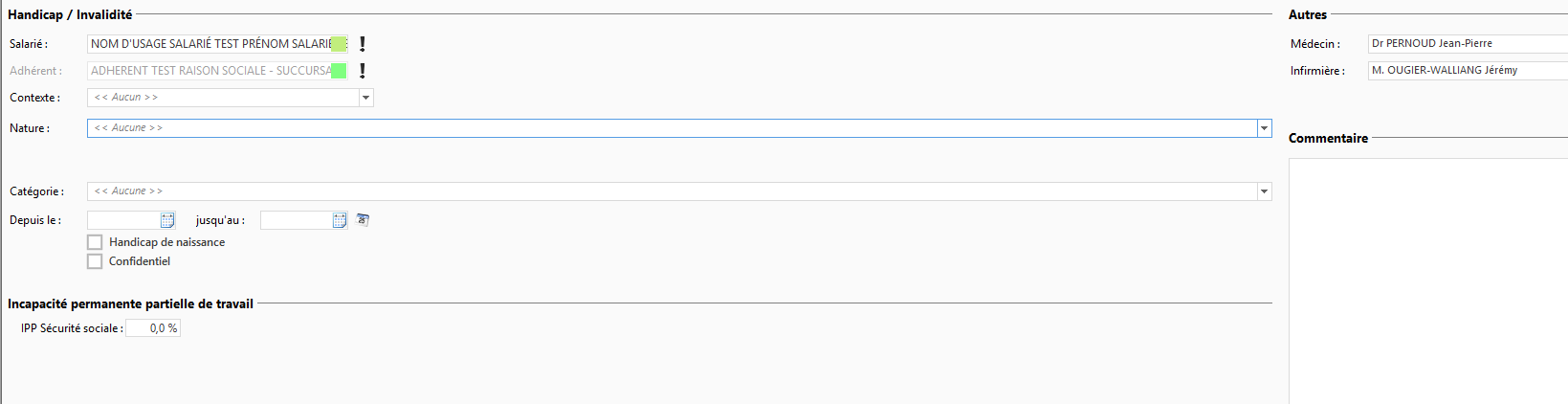 1
1
2
2
3
3
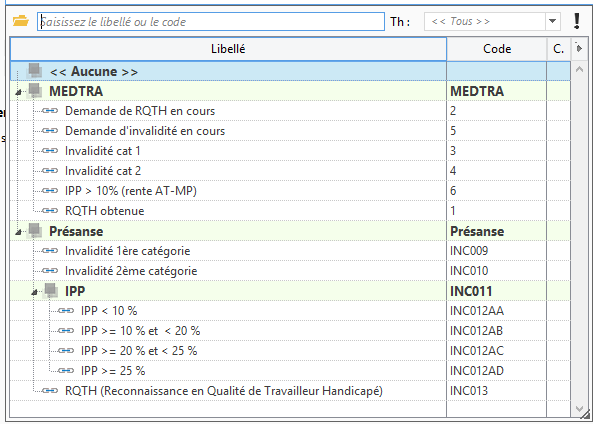 Cliquer sur Catégorie
Cliquer sur Nature
Sélectionner l’item souhaiter dans la partie MEDTRA uniquement
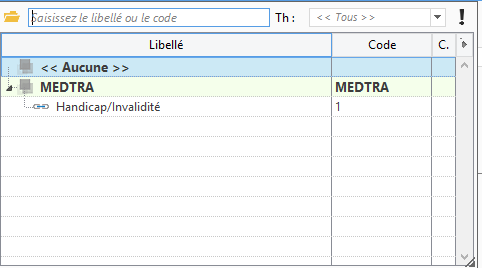 Ajouter les dates, si connues
Cliquer sur « Confidentiel » si l’employeur n’est pas au courant
Choisir : Handicap/Invalidité